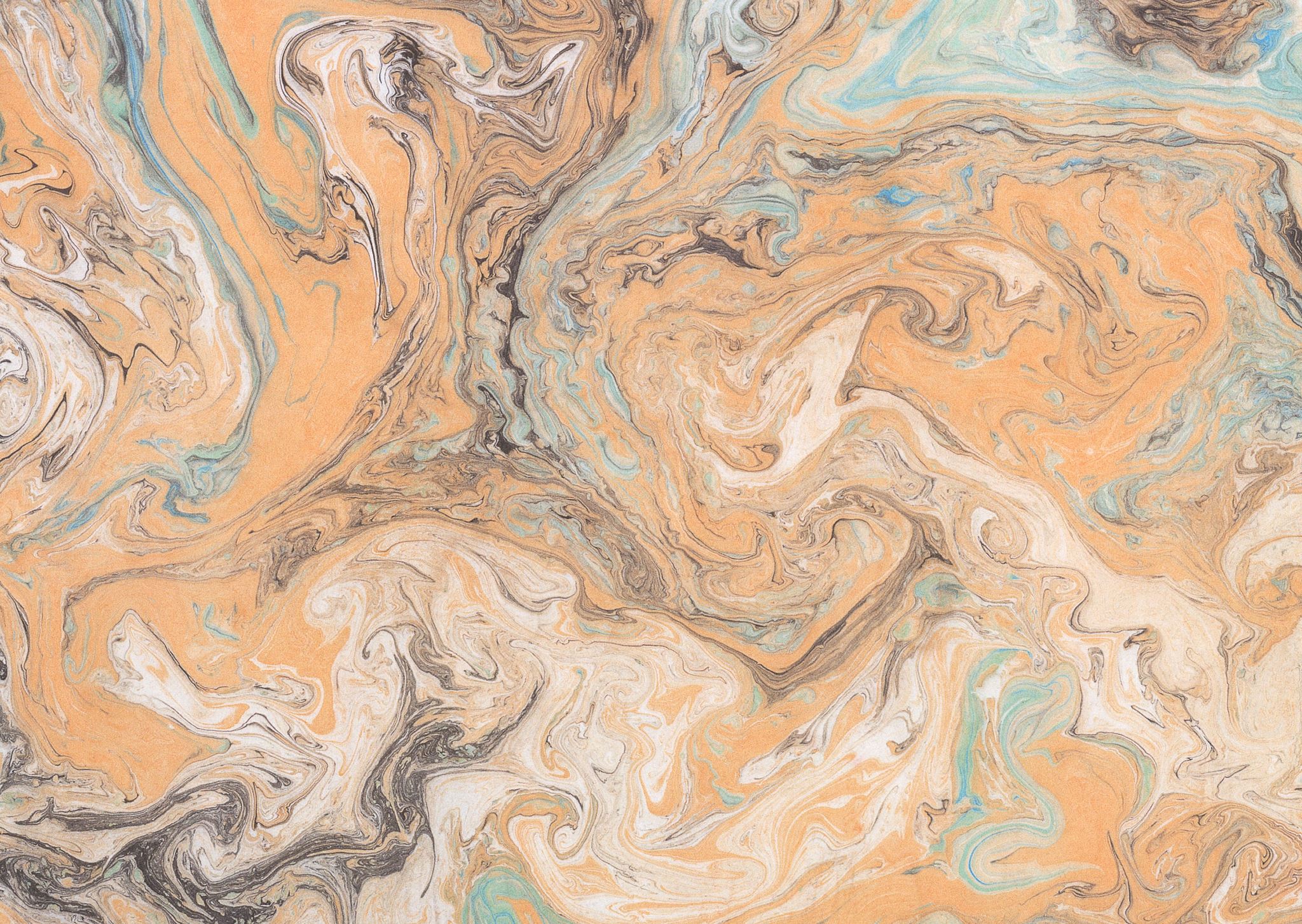 Навчальна дисципліна «ДЕОНТОЛОГІЯ»
ЛЕКЦІЯ «Етика та психологія спілкування фахівця соціальної роботи»
:
Іванова Ірина Борисівна, кандидат педагогічних наук, доцент
Роль комунікативної компетентності в соціальній роботі
	Спілкування – це складний багатоплановий процес встановлення й розвитку контактів між людьми, породжуваний потребою спільної діяльності й обміну інформацією, що включає в себе вироблення єдиної стратегії взаємодії, сприйняття й розуміння іншої людини.
	Професійна діяльність соціального працівника передбачає вміння правильно і грамотно формулювати та висловлювати свою думку чи рішення, належним чином їх аргументувати, брати участь в аргументованій професійній дискусії (листування, переговори, промови, дебати тощо), а також дотримуватись неупередженості, розуміти інтереси і мотиви поведінки інших осіб, примирювати сторони з протилежними інтересами. Тому, комунікативна компетентність – це одна з базових професійних компетентностей майбутніх соціальних працівників.
	Комунікативна компетентність має міждисциплінарний характер, сам термін належить до понятійного апарату різних наук, а саме лінгвістики, психології, психолінгвістики, педагогіки, соціології, культурології, філософії та інших, які на перший план висувають різні аспекти цього поняття.
	Комунікативна культура – сукупність вмінь та навичок в області засобів спілкування та законів міжособистісної взаємодії, які сприяють взаєморозумінню, ефективному розв’язанню задач спілкування.
	Особливості професійно-комунікативної діяльності соціальних працівників полягають у тому, що вони постійно беруть участь у різних видах ділового (фахового) спілкування. Їм постійно доводиться вступати в контакти з різними посадовими особами, з керівниками місцевих органів влади, з представниками підприємств, установ, клієнтами соціальних служб.
Значну частину професійної діяльності соціального працівника займає консультативна робота. У консультаційній роботі соціальним працівникам доводиться мати справу з різними життєвими ситуаціями, зустрічатися з різними людьми: від найманого робітника до банкіра, від школяра до академіка, від добропорядного громадянина до запеклого злочинця. А це вимагає від них широкого кругозору, різних знань, високої культури поведінки та комунікабельності. 
Формування професійної комунікативної компетентності передбачає:
глибокі професійні знання і оволодіння понятійно-категоріальним апаратом певної професійної сфери та відповідною системою термінів;
уміле професійне використання мовних стилів і жанрів відповідно до місця, часу, обставин, статусно-рольових характеристик 
партнера (партнерів); 
знання етикетних мовних формул і вміння ними користуватися у професійному спілкуванні;
здатність правильно організувати спілкування;
уміння переконувати людей, впливати на них словом;
володіння сучасними цифровими, інформаційними технологіями, уміння знаходити, вибирати, сприймати, аналізувати та використовувати інформацію профільного спрямування;
володіння інтерактивним спілкуванням, характерною ознакою якого є необхідність миттєвої відповідної реакції на повідомлення чи інформацію, що знаходиться в контексті попередніх повідомлень; 
мовна і риторична компетенція, володіння основами риторичних знань і вмінь; 
уміння оцінювати комунікативну ситуацію швидко і на високому професійному рівні приймати рішення та планувати комунікативні дії. 
	Чи не головною компетенцією і вмінням в усіх сферах суспільних відносин є володіння мистецтвом діалогічного спілкування. Саме діалог є основою людського взаєморозуміння.
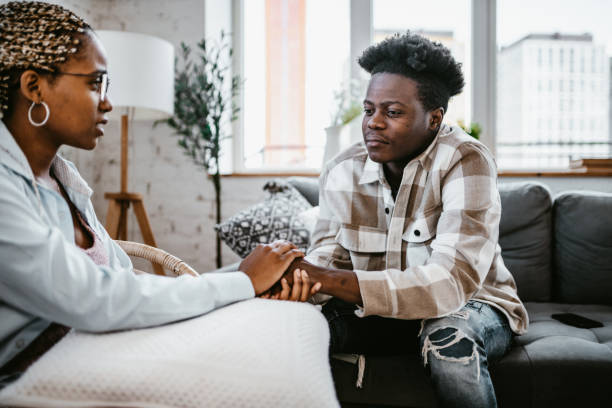 Візуальна психодіагностика у професійному спілкуванні
	У професійній діяльності соціального працівника дуже важливим є уміння розпізнати індивідуально-психологічні особливості людини під час спілкування чи в ході невербальної комунікації. Іншими словами володіти навиками психодіагностики. «Психодіагностика – це наука, яка займається розробкою, апробацією і застосуванням певних методик для виміру індивідуально-психологічних особливостей людини. Візуальна психодіагностика – наука, практика і мистецтво пізнання людей за їх зовнішніми ознаками – покликана допомогти кожному спеціалісту, який працює з людьми. Адже вона досліджує всі зовнішні вияви людини та її поведінку з метою вивчення її внутрішнього психологічного змісту». (Малкова Т.М. «Візуальна психодіагностика»).
	Візуальна психодіагностика є найкоротшім шляхом для визначення психологічного стану людини, її настрою, відношення до людей, мотивації. Оперативність діагностики досягається застосуванням спостереження за поведінкою індивіда, особливостям його тілесних рухів, мімікою, зовнішнього вигляду. Крім того, важливе значення відіграють сигнали, які отримує соціальний працівник, спостерігаючи за рухом очей, диханням, зміною кольору шкіри (почервоніння або збліднення) тощо.
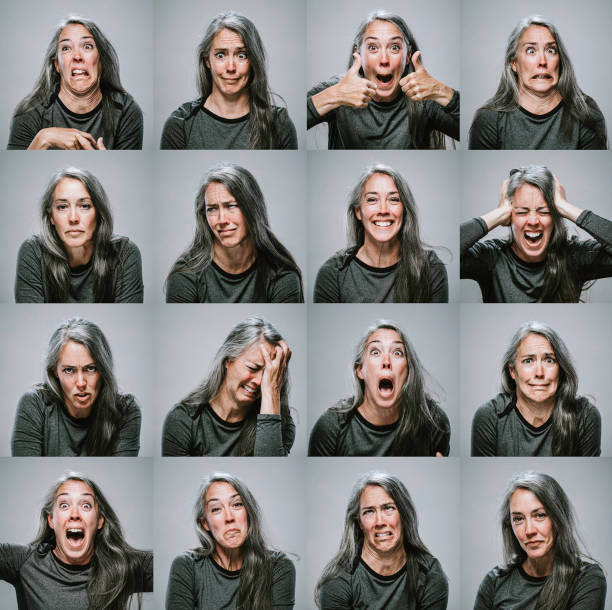 Професор-психолог Каліфорнійського університету Альберт Меграбян запропонував наступне співвідношення різних проявів у передачі інформації: 
за рахунок вербальних засобів (слів) передається 7 % інформації, 
за рахунок вокальних проявів (висоти, гучності голосу, темпу мовлення тощо) – 38% 
за рахунок невербальних засобів (а саме міміки) – 55%. 
	Професор Р. Бердвістл провів аналогічні дослідження щодо частки невербальних засобів у спілкуванні людей. Він виявив, що словесне спілкування у розмові займає менш 35%, а більше 65% інформації передається за допомогою невербальних засобів спілкування.
	Як відомо, при зустрічі з іншою людиною першими кидаються в очі три ознаки: 
1.Стать. 
2. Вік. 
3. Статура. 
	Ці ознаки визначаються миттєво і несвідомо. Далі в поле зору потрапляють вже більш дрібні ознаки, а саме: конфігурація голови, риси обличчя, хода, постава, жести, руки, одяг, макіяж тощо. Таким чином, сприйняття людини людиною здійснюється від загального до конкретного, від великого до дрібного, від цілого до часткового.
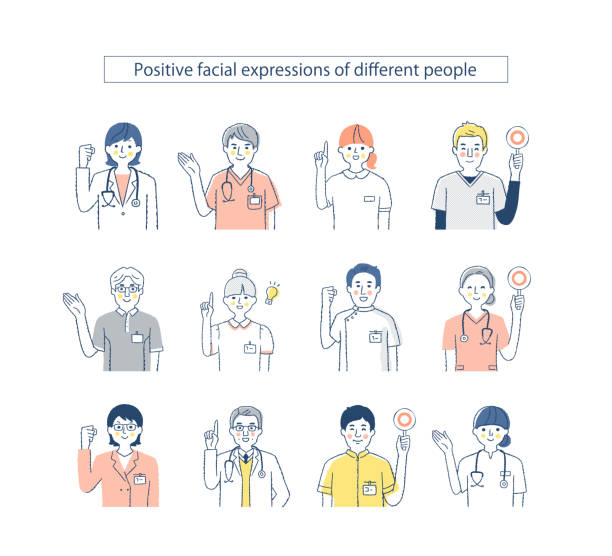 Загальні особливості сприйняття людини людиною можна представити у наступному вигляді: 
Основні параметри: стать людини і пов’язані з нею психологічні характеристики; вік і загальне враження про особливості її життєвого шляху; тип статури (пікнік, атлет, астенік); тип темпераменту (холерик, сангвінік, флегматик, меланхолік); тип характеру; тип особистості (пізнавальний, емоційно-комунікативний, практичний); можливий вид професійної діяльності. 
Додаткові (уточнюючі) параметри: голова і обличчя (загальна будова обличчя, пропорції і риси); мімічні рухи (особливості погляду, посмішка, сміх); хода, постава; жестикуляція, особливості рук і пальців; характеристики голосу (просодичні особливості, тобто темп, гучність, тембр голосу); проксемічні (просторові) характеристики (дистанція при спілкуванні тощо); пози тіла; особливості оформлення зовнішнього вигляду, імідж, стиль одягу, особливості оформлення життєвого простору (будинок, кімната, кабінет); динаміка поведінкових реакцій і емоційних проявів; особливості перебігу фізіологічних реакцій (запах, почервоніння, збліднення, подих, пітливість); почерк.
Доповнюють картину розуміння людини за безсловесними знаками (невербальними каналами зв’язку) різноманітні невербальні засоби спілкування: візуальні засоби спілкування (рухи м’язів обличчя, вираз обличчя, очей; рухи рук, ніг; жести; рухи тіла; просторова дистанція; реакція шкіри: почервоніння, пітливість; поза, постава; зовнішній вигляд – одяг, зачіска, косметика, аксесуари); аудіальні засоби (паралінгвістичні: якість голосу, його діапазон, тональність, темп, ритм, висота звуку; екстралінгвістичні: мовні паузи, сміх, плач, зітхання, кашель, плескання); тактильні засоби спілкування включають усе, що пов’язано з дотиками співрозмовників (потискання рук, обійми, поцілунки, поплескування по плечах тощо); ольфакторні засоби спілкування, які включають приємні та неприємні запахи навколишнього світу, природні та штучні запахи людини.
	Найважливішою особливістю невербальної комунікації є те, що вона здійснюється за участі різних сенсорних систем: зору, слуху, тактильних відчуттів, смаку, нюху. На основі полісенсорної природи невербальної комунікації виділяють різноманітні її види. 
	Системи невербальних засобів спілкування:
оптико-кінесична система – жести, міміка, пантоміма, рухи тіла (кінесика);
паралінгвістична система – вокалізація, діапазон та тональність голосу;
екстралінгвістична система – темп, пауза, плач, сміх, кашель тощо;
проксеміка – система організації простору і часу;
контакт очей – візуальне спілкування.
	У роботі соціального працівника варто враховувати гендерні особливості невербальної поведінки особистості. Психологічні особливості чоловіків і жінок є досить відмінними. Знаючи і розуміючи їх, соціальному працівнику буде легше налагодити контакт з особою певної статі. Як стверджують науковці, 60-80% інформації від співрозмовника ми отримуємо саме через невербальні канали звязку.
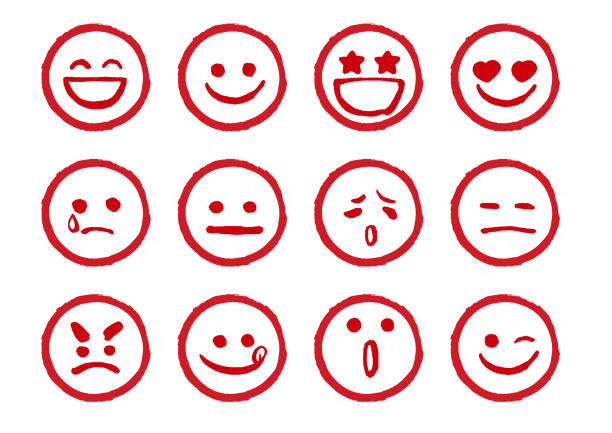 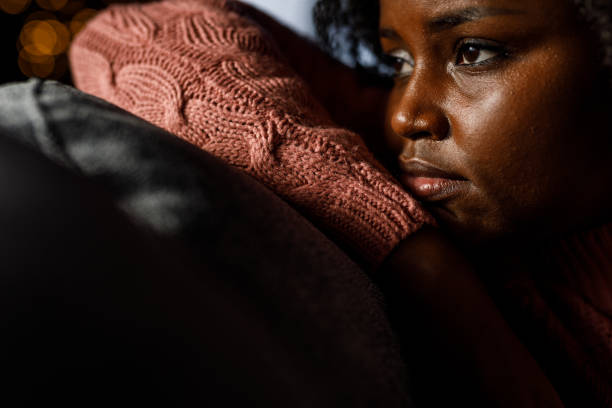 Спілкування в ситуаціях тривожності, агресії, стресу
	Клієнтами соціальних працівників будуть переважно люди, носії тих чи інших проблем, які по різному переносять життєві труднощі, що робитиме спілкування більш важким. Різноманітні психічні стани людини такі як тривожність, стрес, агресія, фрустація можуть утруднювати або й унеможливлювати процес спілкування. 
	Життєдіяльність людей за сучасних умов характеризується впливом значного числа стресогенних факторів та висуває підвищені вимоги до стресостійкості та психологічних якостей особистості, які забезпечували б поведінку, націлену на подолання стресу та ефективність діяльності у сучасних умовах. Стрес – це передусім емоційний стан. Стан стресу у людини нерідко може супроводжуватися таким складним психічним станом, як неспокій, тривога, тривожність. 
	Тривожність – це психологічний стан, який викликається можливими або вірогідними прикрощами, несподіванкою, змінами в звичній обстановці і діяльності, затримкою приємного, бажаного і виражається у специфічних переживаннях (побоювання, хвилювання, порушення спокою та інші), реакціях. 
	Труднощі і можливі невдачі в життєдіяльності за певних умов можуть призвести до виникнення у людини не тільки психічних станів стресу і тривожності, але і стану фрустрації. Буквально цей термін означає переживання розладу (планів), знищення (задумів), краху (надій), марні очікування, переживання невдачі.
Фрустрація – складний емоційно-мотиваційний стан, що виражається в дезорганізації свідомості, діяльності і спілкування і виникає внаслідок тривалого блокування цілеспрямованої поведінки об’єктивно непереборними або суб’єктивно представленими труднощами. 
	Для життя людини, її психічного та фізичного здоров’я, її щастя важливим є уміння долати стреси. Подолання – це мінливі психічні та поведінкові зусилля, якими людина відповідає на вимоги, що висуваються стресом. Подолання – це не одна-однісінька стратегія, яка вживається за будь-яких обставин, у будь-який час. Люди долають стрес по-різному. Ефективна відповідь на стрес, яка веде до адаптації, – це вживання такої стратегії взаємодії зі стресором, яка значно знижує переживання стресу. 
	Неможливо думати, що можна повністю уникнути стресу. Окрім того, стрес сам по собі не обов’язково щось погане. Певний обсяг чи рівень стресів в нашому житті є природним. Стрес часто є природним наслідком того, що ми живемо в реальному світі. Лише застосування неефективних способів боротьби зі стресами може виснажувати, приносити нещастя. 
	Теоретичні та експериментальні дослідження довели, що для подолання стресу кожна людина використовує власні стратегії поведінки (копінг-стратегії) на основі наявного в неї особистісного досвіду й психологічних резервів (особистісні ресурси або копінг-ресурси). Копінг-поведінка – це стратегії дій, що вживаються людиною в ситуаціях психологічної погрози фізичному, особистісному й соціальному благополуччю, здійснювані в когнітивній, емоційній і поведінковій сферах функціонування особистості й ведучі до успішної або менш успішній адаптації. 
	Таким чином, набуття комунікативної компетенції соціальним працівником та налагодження професійної комунікації з клієнтами – процес тривалий і складний. Вивчення суті та змісту спілкування, його різновидів, можливих технік застосування, візуальна психодіагностика, а також уміння вести діалог з людьми у різних психологічних станах сформують навики комунікативної компетенції майбутнього соціального працівника.
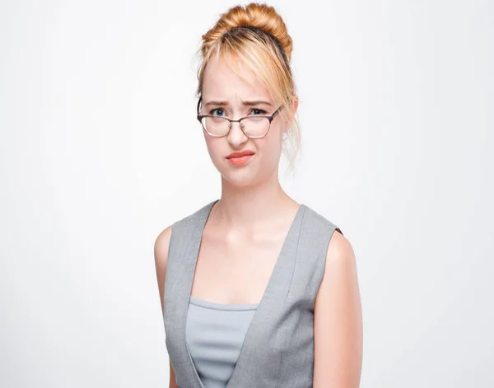 Види спілкування. Поняття «емпатійного спілкування»
	Спілкування як соціальне явище охоплює всі сфери суспільного буття та діяльності людей і може бути охарактеризоване за різними параметрами, а саме: залежно від контингенту учасників, тривалості стосунків, міри опосередкування, завершеності, бажаності тощо. Залежно від контингенту учасників виокремлюють спілкування міжособистісне, особистісно-групове та міжгрупове. 	
	Міжособистісне спілкування характерне для первинних груп, в яких усі члени підтримують між собою безпосередні контакти і спілкуються один з одним. Особливості спілкування визначаються змістом і цілями діяльності, що їх реалізує група. 
	Особистісно-групове спілкування спостерігається тоді, коли одну із сторін спілкування репрезентує особистість, а іншу – група. Таким є спілкування викладача з аудиторією, керівника – з колективом підлеглих.
	Міжгрупове спілкування передбачає участь у цьому процесі двох спільнот, кожна з яких обстоює власну позицію, домагається власних цілей, або ж обидві групи намагаються дійти згоди щодо певного питання, досягти консенсусу.
Безпосереднє спілкування відбувається як взаємодія сторін, між якими встановлюється комунікативний зв’язок, коли співрозмовники безпосередньо сприймають один одного, встановлюють контакти й використовують для цього всі наявні у них засоби. У безпосередньому спілкуванні функціонує багато каналів зворотного зв’язку, що інформують співрозмовників про ступінь ефективності спілкування.
	Опосередковане спілкування – це комунікація, в яку входить проміжна ланка – третя особа, технічний засіб або матеріальна річ. Опосередкування може бути репрезентоване телефоном як засобом зв’язку, написаним текстом (листом), що адресований іншій особі, чи посередником. Міра опосередкування у спілкуванні може бути різною залежно від засобів, що використовуються для досягнення цієї мети.
	Короткочасне спілкування виникає із ситуаційних потреб діяльності чи взаємодії й обмежується розв’язанням локальних комунікативних завдань. Довготривале спілкування – це взаємодія в межах однієї чи кількох тем, обмін розгорнутою інформацією щодо змісту предмета спілкування. 
	Розрізняють усну та писемну форми спілкування. Усна форма ділового спілкування (ділова бесіда, діловий прийом, ділова доповідь, ділова розмова по телефону, ділова нарада, ділові переговори). Це спілкування людей під час виконання ними службових обов’язків (під час бесід, нарад, у години приймання відвідувачів тощо). Це може бути мовлення однієї службової особи перед іншою або перед колективом чи зібранням. Писемна форма ділового спілкування (документи різних видів: автобіографія, резюме, заява, пропозиція, скарга, характеристика, трудова книжка, особовий листок з обліку кадрів, довідка, висновок, доповідна записка, пояснювальна записка, запрошення, звіт, лист, оголошення, план, протокол, витяг із протоколу, телеграма, адреса, телефонограма, радіограма, факс, акт, доручення, розписка, список, таблиця, накладна, договір, трудова угода, контракт, ділова доповідь (написаний текст) тощо).
Емпатійне спілкування. Процес міжособистісного розуміння тісно пов’язаний з емоційною сферою. Почуття співчуття та співпереживання допомагають адекватному розумінню інших людей. Навички емпатійного спілкування особливо небхідні майбутнім соціальним працівникам. Емпатійність є однією з найважливіших професійних якостей психолога, педагога, лікаря, соціального працівника, будь-якого керівника.
	Емпатія (грец. – співпереживання, співчуття) – механізм пізнання, який дає змогу проникнути та зрозуміти переживання, емоційний стани іншої людини; здатність проникати в психічний стан іншої людини (характеристика людини, тобто емпатійність). Цей механізм, реалізуючись як емоційний відгук на проблеми іншого, тісно пов’язаний з ідентифікацією. Емпатія є основною навичкою, яка набувається у процесі соціалізації і передбачає здатність приймати соціальні ролі й установки інших, уявляти себе у соціальній позиції іншого і передбачати його реакції.
	Здатність до емпатії зростає при набутті життєвого досвіду, а також серед схожих між собою людей. Рівень емпатії залежить від здатності індивіда уявити, як одна подія сприйматиметься різними людьми, визнання права на існування різних точок зору. Здатна до емпатії людина терпима до вираження емоцій іншими людьми; глибоко вникає в суб'єктивний внутрішній світ співрозмовника, не розкриваючи при цьому власного настрою і світу; готова адаптувати своє сприймання до сприймання іншої людини задля кращого розуміння того, що з нею відбувається.
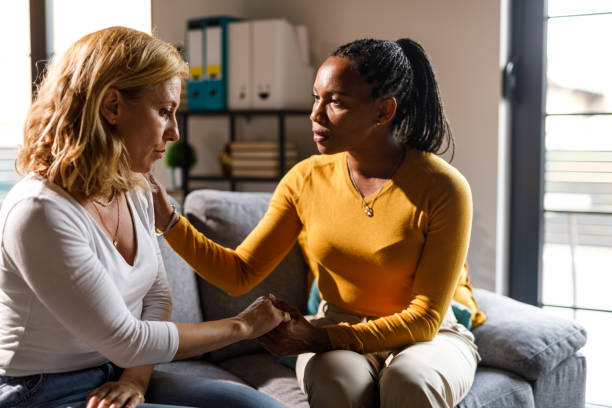 Виділяють такі рівні емпатії: 
перший рівень – низький, спілкуючись із співрозмовником, людина сліпа до його станів, переживань, намірів; 
другий рівень – в процесі спілкування у людини виникають уривчасті уявлення про переживання іншої людини; 
третій рівень – вирізняється вмінням відразу увійти у стан іншого не тільки в окремих ситуаціях, але й на протязі усього процесу спілкування. 
Важливими формами емпатії є співпереживання
 переживання індивідом тих самих емоційних станів, почуттів, які відчуває інший, 
 співчуття – емоційне сприйняття негараздів іншого безвідносно до власного стану і дій.
Культура спілкування передбачає вміння використовувати різноманітні форми емпатійного мовлення, яке спрямоване на вираження співчуття, співпереживання, вміння радіти успіхам інших і є основною формою людського спілкування. В багатьох життєвих ситуаціях людині необхідно відчути підтримку інших, бути почутим та зрозумілим співрозмовниками. Саме тому емпатія займає провідне місце в міжособистісній інтеракції і водночас є проявом рівня соціалізації особистості. Емпатія належить до головних форм і тактик людського спілкування, що забезпечує його безконфліктність, уможливлює встановлення хороших стосунків між учасниками комунікації. 
	До головних правил емпатійного мовлення відносять такі: 
	− уважно слухати співрозмовника; 
	− намагатися зрозуміти почуття іншого;
	-  виявляти співчуття і щиру зацікавленість в тому, що говорить партнер із комунікації; 
	− виражати інтерес до потреб іншого; 
	− демонструвати здатність зрозуміти точку зору іншої людини.
	Вербальна емпатія (емпатійне спілкування) найчастіше застосовується у комунікативних ситуаціях, коли слухачеві необхідна підтримка. Емпатійні мовленнєві акти мають на меті надати психологічну підтримку адресату, гармонізувати стосунки партнерів із комунікації. Мовець висловлює співпереживання, співчуття, утішання, розуміння, турботу, скорботу, добре ставлення до співрозмовника як реакцію на негативний емоційний стан адресата. Емпатійне мовлення реалізується в мовленнєвих актах поради, застереження, які є проявом турботи, підтримки з боку мовця. До вербальних форм емпатійного мовлення відносяться висловлення заохочення, підбадьорювання, що мають на меті покращити психологічний стан адресата. 	Емпатійні мовленнєві акти реалізуються і в позитивних ситуаціях спілкування, тобто коли відбуваються приємні для адресата події. В такому випадку мовець використовує емпатійні акти поздоровлення, компліменту, схвалення і тим самим демонструє здатність розділити позитивні емоції слухача.
Крім вербальних засобів, існує безліч невербальних форм реалізації емпатійного значення у процесі комунікації. До найбільш типових невербальних одиниць зі значенням емпатії належать фонаційні, тобто модуляції голосу та інтонація. Емпатія може бути реалізована різноманітними жестами, що вказують на підтримку, щирі почуття з боку мовця, а також тактильними невербальними засобами. До важливих невербальних засобів на позначення емпатії відносяться мімічні одиниці. Лише посмішкою можна виказати щиру радість за адресата, чи виразом обличчя вказати на зацікавленість або співчуття тощо. В багатьох комунікативних ситуаціях простежується поєднання декількох невербальних засобів експлікації емпатійного ставлення мовця.
	Важлива комунікативна роль емпатії підтверджується і тим фактом, що її відсутність значно утруднює спілкування і може призвести до його припинення. До неемпатійних комунікативних актів належать висловлення самовихваляння, осуду, докору, тощо. Ці мовленнєві акти нехтують інтересами слухача і ставлять на перший план потреби й інтереси мовця, порушуючи принципи емпатії.
Техніки ведення ефективної комунікації
 (мистецтво слухання, ведення розмови, постановка запитань та їх види)
	Необхідною професійною навичкою соціального працівника є уміння слухати. Доведено, що слухання як метод сприймання інформації в діловому спілкуванні використовується набагато частіше, аніж уміння читати й писати. Однак ця якість притаманна далеко не всім людям, які спілкуються. Іноді в людини просто немає часу вислухати свого співрозмовника. А часто наш емоційний стан відволікає увагу від змісту того, про що говорять.
	У цьому контексті важливо розглянути зміст понять «слухати» й «чути». Психологічні процеси, які ними позначаються, суттєво різняться між собою. Слухати – означає використовувати свій орган слуху, а чути – напружувати власний мозок, концентруючи увагу на словах партнера. Саме тому можна слухати й не чути, так як свідомість можуть турбувати зовсім інші проблеми, думки або інформація чи відволікає увагі емоційний стан і ми відключаємось.
	Звісно, багато людей чують лише те, що бажають почути. Отож комунікаторові необхідно бути готовим до суб'єктивного сприйняття його інформації. Про ефективне слухання говорять у тому разі, коли воно забезпечує правильне розуміння слів і почуттів промовця, створює в нього відчуття, що чують саме його, не переводячи обговорення на іншу проблему, важливішу для співрозмовника.
Існує феномен «перцептивного перекручування» – люди здатні змінювати або взагалі не сприймати інформацію, яка їм видається небезпечною, тривожить, викликає невпевненість, не відповідає уявленню про себе чи про картину світу. Ефективне слухання забезпечує просування партнерів зі спілкування в напрямку розуміння обговорюваної проблеми, створення спільного інформаційного поля, розв’язання проблеми або встановлення довірливих стосунків, взаєморозуміння.
	Слухання іншого – не просто мовчання, це активна діяльність, робота, до якої задіяні бажання почути, інтерес співрозмовника, вербальні й невербальні аспекти. Відомий навіть такий вислів «слухати всім тілом», тобто коли інформація є цікавою для вас, ви несвідомо повертаєте обличчя до співрозмовника, нахиляєтеся до нього, встановлюєте з ним візуальний контакт, намагаєтеся «всім тілом» показати свою зацікавленість. За таких умов уміння слухати – це сприймання інформації, під час якого людина виражає заохочувальне ставлення до того, хто говорить, ніби «підштовхує» співрозмовника до продовження спілкування; стримується від зайвих зауважень; незначними діями впливає на промовця, що сприяє розвиткові думки останнього і просуванню «на один крок уперед» в обміні інформацією.
Розрізняють такі види слухання: нерефлексивне й рефлексивне. 
	Сутність нерефлексивного слухання полягає в мінімальному втручанні в мову співрозмовника (умовно-пасивне слухання). Вважається, що нерефлексивне слухання доцільно застосовувати за таких ситуацій, коли: співрозмовник висловлює своє ставлення до якоїсь події (психотерапевти застосовують цей метод на початку бесіди; доцільно використовувати його у співбесіді під час прийому на роботу, коли потрібно більше дізнатися про людину, та в ході проведення переговорів); співбесідник прагне обговорити наболілі питання, відчуває себе скривдженим або прагне розв’язати важливу проблему; співрозмовникові важко викладати свої проблеми; треба стримати емоції в бесіді з людиною, яка обіймає високу посаду.
	Рефлексивне слухання – полягає в налагодженні зворотного зв’язку із співрозмовником для того, щоб проконтролювати точність сприймання інформації. Йдеться про регулярне використання зворотного зв’язку для досягнення більшої точності в розумінні партнера. Іноді цей метод називають «активним слуханням», оскільки він передбачає активніше використання вербальної комунікації для підтвердження розуміння інформації. Розрізняють такі типи реакцій людини мовлення співрозмовника: оцінювання, тлумачення, підтримку, уточнення, чуйність, розуміння, з’ясування, перефразування, відбиття почуттів та резюмування.
	Метод рефлексивного слухання допомагає з’ясувати наше розуміння почутого для критики, уточнення чи розвитку бесіди. З цією метою вдаються до різних запитань, які є зручною формою спонукування. За їхньою допомогою залучається увага партнерів, вони несуть певну інформацію.
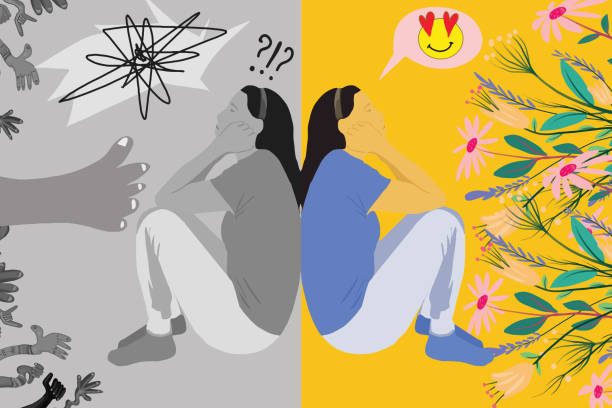 До основних правил безконфліктного слухання можна віднести наступні:
уникати зловживання критикою й засудження інших;
якомога менше жалітися на долю, життя, сім’ю, роботу тощо;
уміти підкреслювати щирий інтерес до людини, з якою вступили в бесіду;
вміти продемонструвати співбесідникові свою повагу до нього;
виробити вміння адекватно реагувати на гідність іншої людини;
уміти бути вдячним слухачем і вислуховувати співрозмовника до кінця;
поважати думку інших людей;
уникати непотрібних суперечок: часто тактична поступка (мовчазне вислуховування певного аргумента) корисніша за вступ у безкінечну полеміку;
застосовувати метод переконання й не вдаватися до наказового тону та вказівок;
запам’ятовувати імена – це надає спілкуванню більш довірливого і безпосереднього характеру;
підтримувати у співрозмовника позитивні емоції;
частіше посміхатися – це жест відкритості, щирої прихильності.
Важливою технікою комунікації є уміння правильно ставити запитання. Саме запитання створюють основу для довірливого спілкування. Запитання дають змогу наводити партнера на необхідну відповідь, «розкрити» співрозмовника. Якщо запитання правильно сформульоване, то завдяки цьому можна дипломатично виправити помилку в аргументації чи поведінці.
	Розрізняють такі види запитань: інформаційні (для збору необхідних даних), контрольні (для перевірки того, чи слідкує партнер за вашою думкою), з метою орієнтації (чи дотримується партнер раніше висловленої ним думки), підтверджувальні (щоб вийти на взаєморозуміння, досягти схвалення), ознайомлювальні (для ознайомлення з цілями, думкою партнера), однополюсні (повторення запитання партнера на знак того, що ви зрозуміли, про що йдеться, і щоб він це зрозумів, а також з метою виграти час), зустрічні (при правильній постановці ведуть до звуження розмови й підводять партнера ближче до згоди), альтернативні (надають можливість вибору), спрямовувальні (за умови, коли партнер відхиляється від розмови, за допомогою запитань його «повертають» до потрібної теми), провокаційні (з метою встановити, чого насправді прагне співрозмовник і чи правильно він розуміє ситуацію), вступні (такі, що дають змогу зацікавити партнера; можуть, приміром, мати вказівку на ймовірне розв’язання проблеми), завершальні (для підведення підсумків розмови) та інші.
	Кожне запитання передбачає відповідь. У правилах техніки комунікації відомі поради стосовно відповідей на різні види запитань. Найуживаніші з них це з’ясування, перефразування, відображення та резюмування.
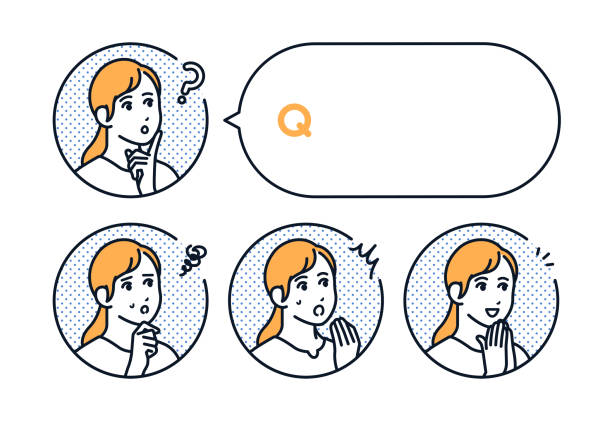